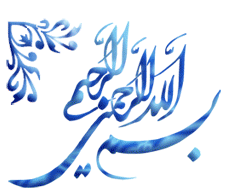 درس 23
قاره استرالیا و اقیانوسیه
موقعیت و وسعت
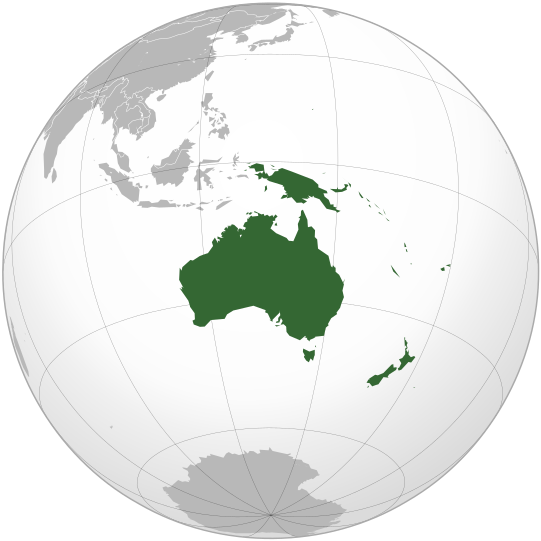 اقیانوسیه کوچک ترین قاره  کره زمین است.
 برخی صاحب نظران، استرالیا و جزایری را که در نزدیکی آن در اقیانوس آرام قرار گرفته، اقیانوسیه می نامند و آن را یک قاره، محسوب می کنند.  برخی دیگر استرالیا را قاره ای مستقل به حساب آورده اند.
در هر صورت، استرالیا و اقیانوسیه، کم وسعت ترین و کم جمعیت ترین قاره های مسکونی جهان هستند.
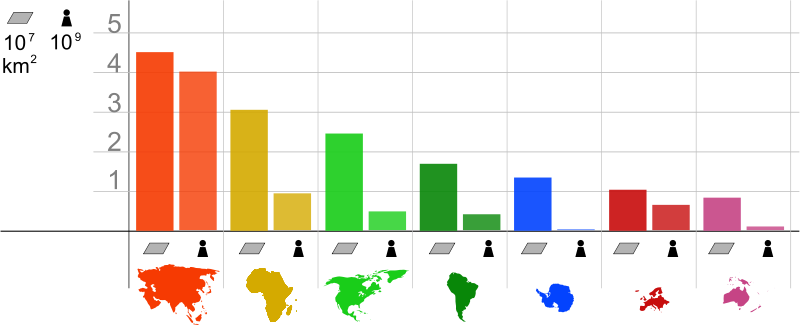 این قاره در منتهی الیه جنوب شرقی قاره آسیا قرار دارد. به نقشه توجه کنید. همان طور که مشاهده می کنید
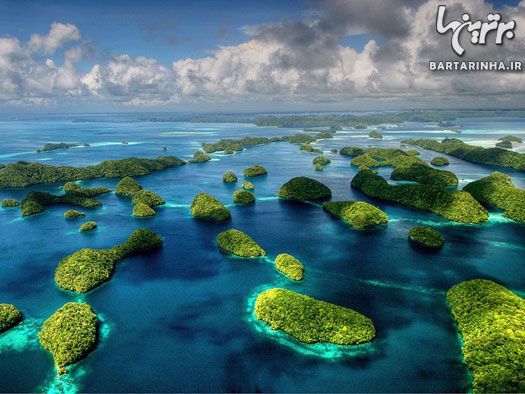 در واقع استرالیا، سرزمین اصلی قاره  اقیانوسیه است که همچون جزیره ای پهناور در اقیانوس آرام واقع شده.
در شرق استرالیا در آب های اقیانوس آرام، جزایر بیشماری به صورت پراکنده وجود دارد.
تعداد این جزایر به 20 تا 30 هزار می رسد.
یکی از جزایر مهم و بزرگ اقیانوسیه، کشور نیوزیلند است.
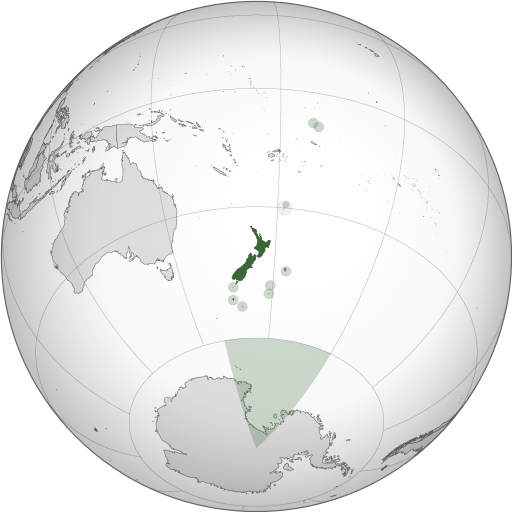 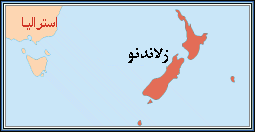 ولینگتون پایتخت نیوزلند
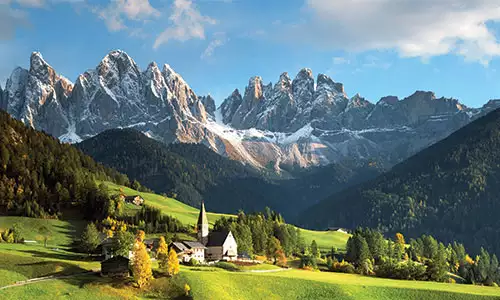 ویژگی های طبیعی
استرالیا تقریباً سرزمینی هموار است. فقط در شرق این کشور، رشته کوه هایی به موازات ساحل کشیده شده است. 
در شمال شرقی استرالیا بزرگ ترین صخره مرجانی دنیا، به شکل دیواری از آب های اقیانوس آرام سر برآورده است. این صخره بیش از 2000 کیلومتر طول دارد و صدها نوع ماهی در اینجا زندگی می کنند.
در این منطقه، امکانات خوبی برای گردشگرانی که از این صخره مرجانی بازدید می کنند به وجود آمده است.
بزرگ ترین صخره مرجانی دنیا
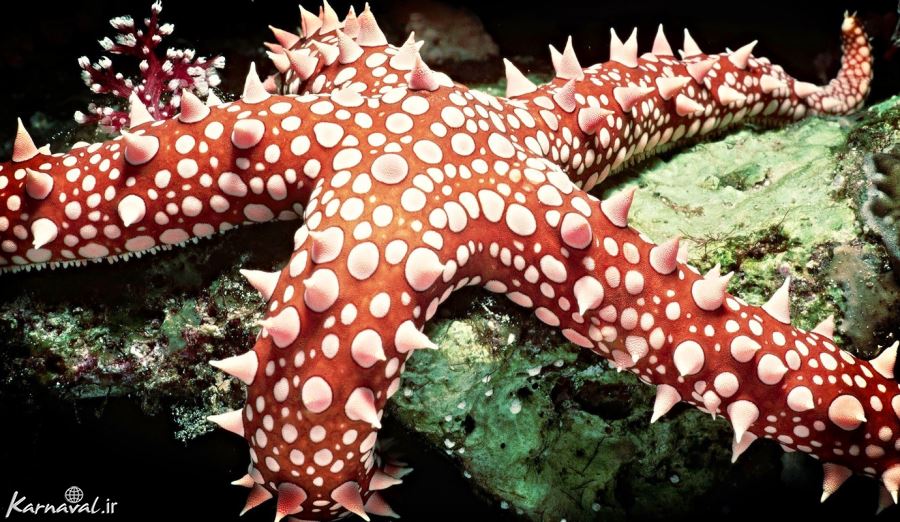 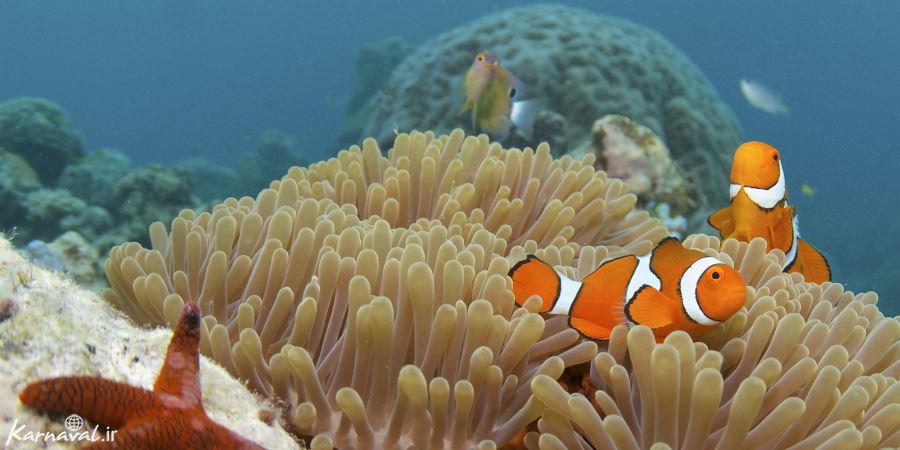 بزرگ ترین صخره مرجانی دنیا
آیِرز راک، صخره ماسه ای عظیمی است که تقریبا در استرالیای مرکزی به وجود آمده است. این سنگ، بزر گترین تکه سنگ جهان است که حدود 9 کیلومتر طول و 343 متر ارتفاع دارد و جزء میراث جهانی یونسکو شناخته شده است.
این منظره  طبیعی در نزد بومیان، مقدس محسوب می شود.
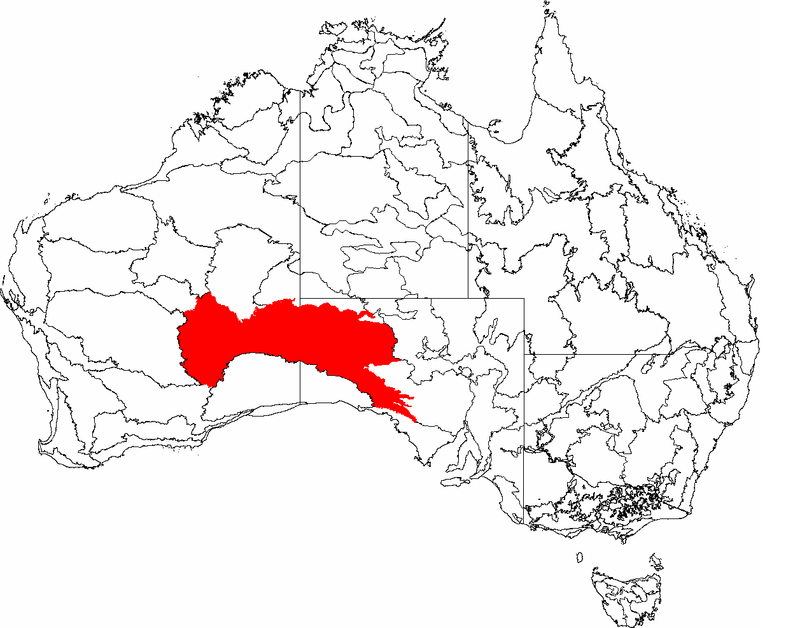 بیابان ویکتوریا
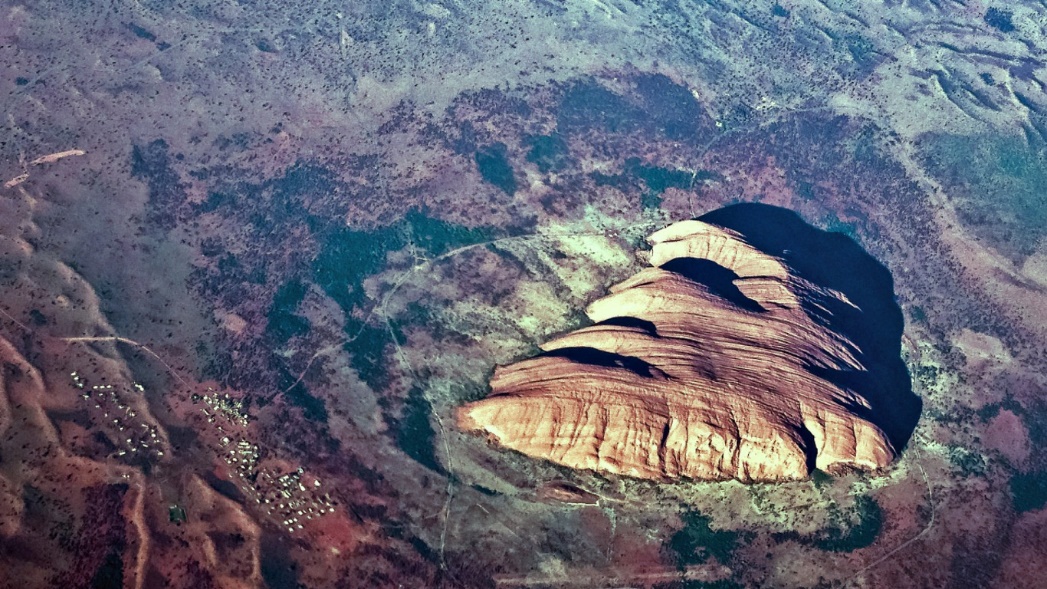 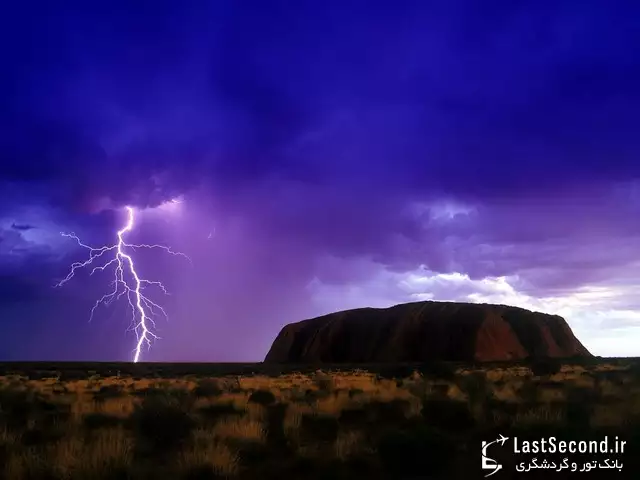 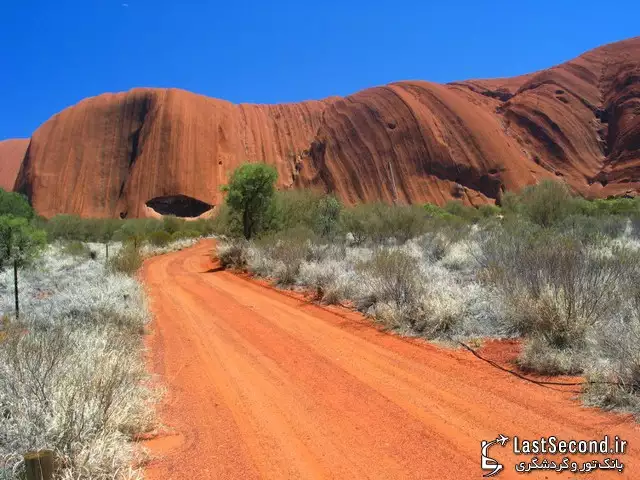 آیِرز راک
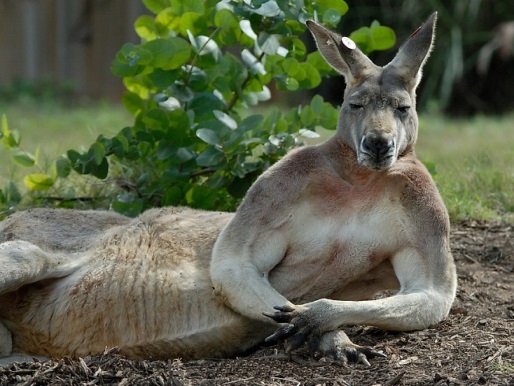 نماد استرالیا
نیوزیلند، کشوری کوهستانی است. رشته کوه های آلپ جنوبی را در این کشور، نشان دهید.
بلندترین قله  نیوزیلند  قله کوک نام دارد.
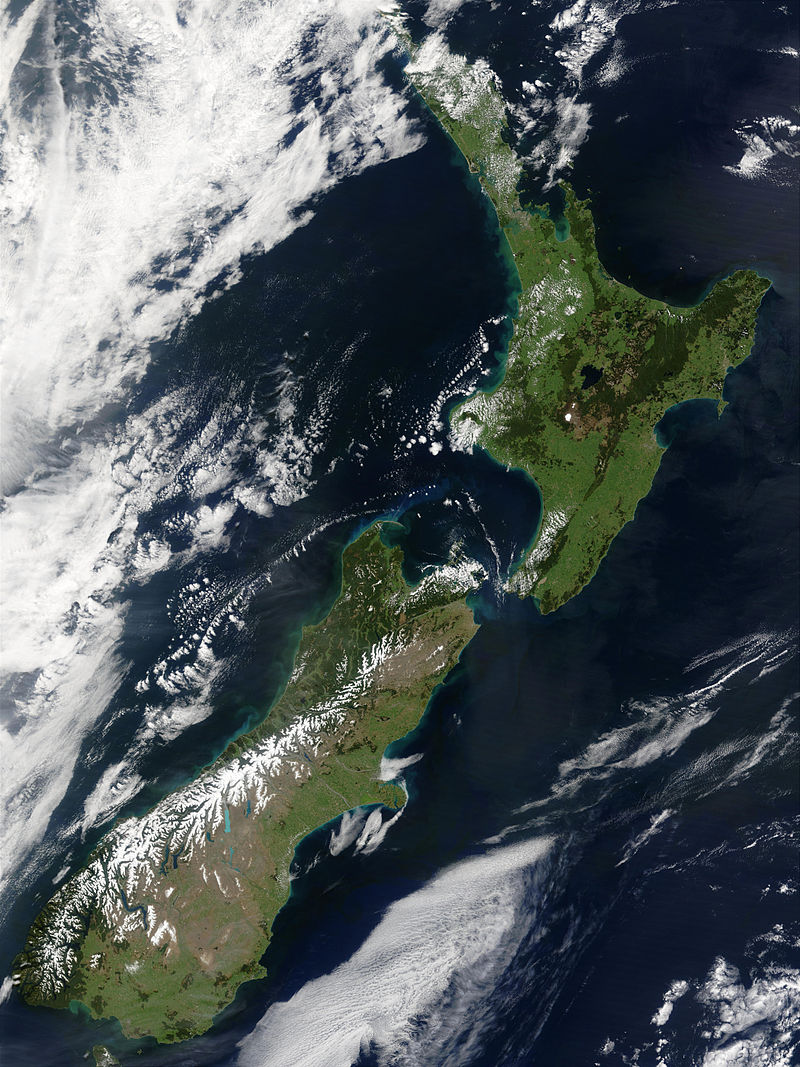 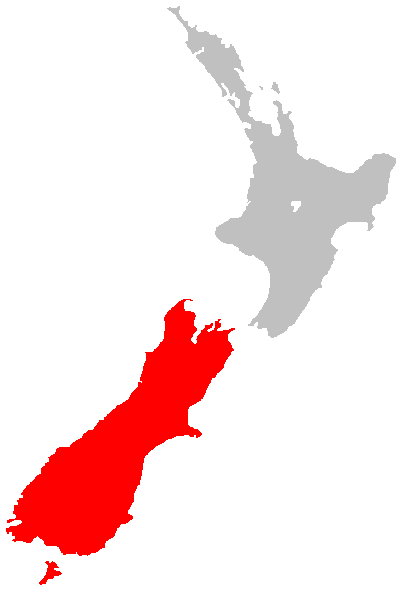 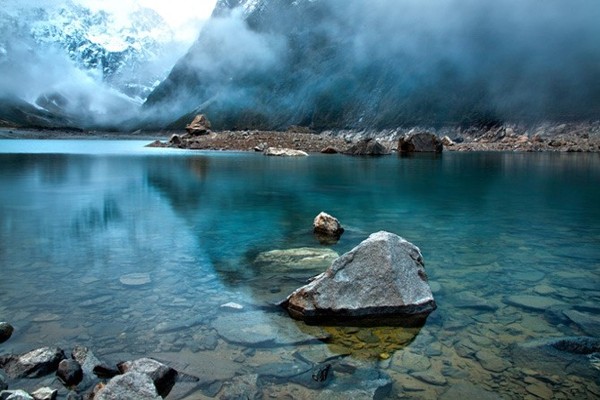 کیوی، مرغ نوک درازی است که پرواز نمی کند. این مرغ، نشانه و نماد کشور نیوزیلند است
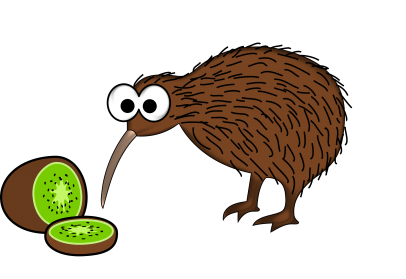 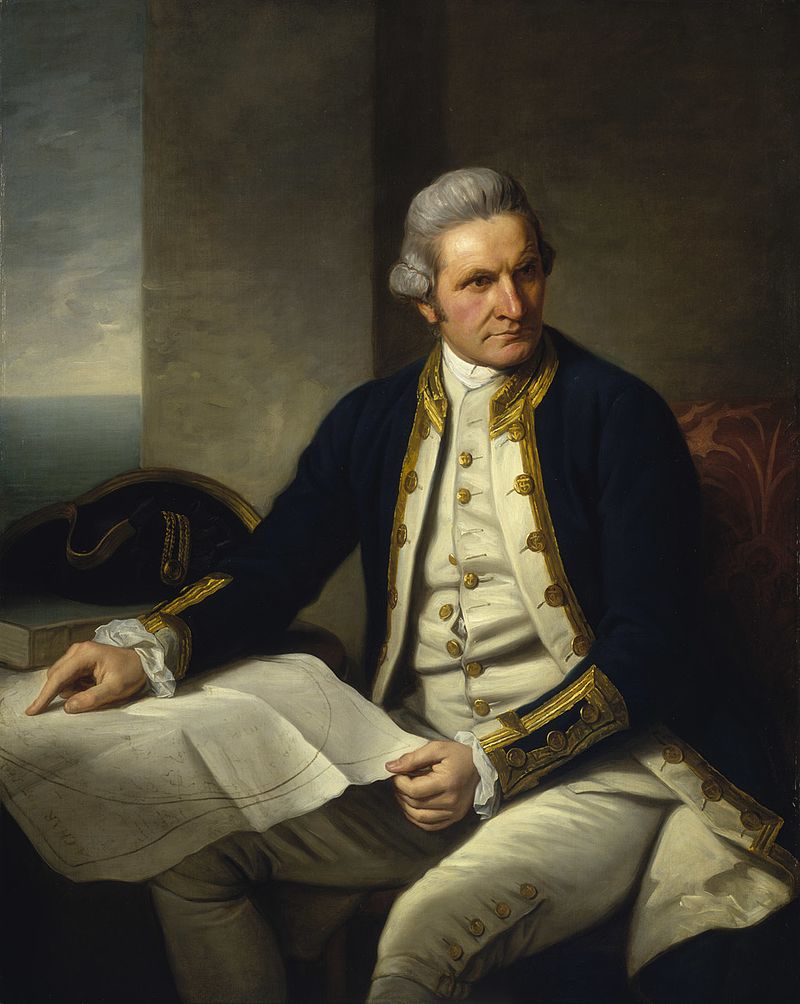 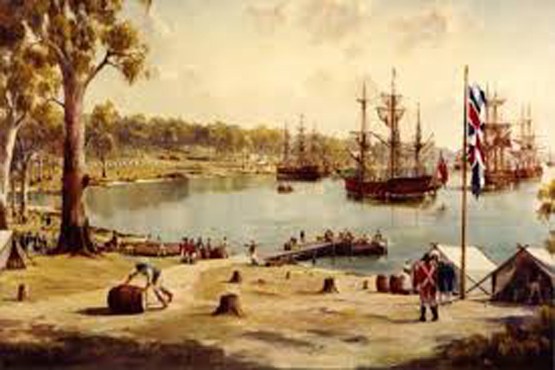 جیمز کوک
استرالیا و نیوزیلند توسط دریانورد بریتانیایی، جیمز کوک در سال 1770 میلادی کشف شدند.
استرالیا تا سال 1901 مستعمره بریتانیا (انگلستان) بود. مهاجران اروپایی که به این قاره وارد شدند نیز همانند مهاجران اروپایی در قاره آمریکا، با بومیان بد رفتاری نمودند و آنها را به بند کشیدند.
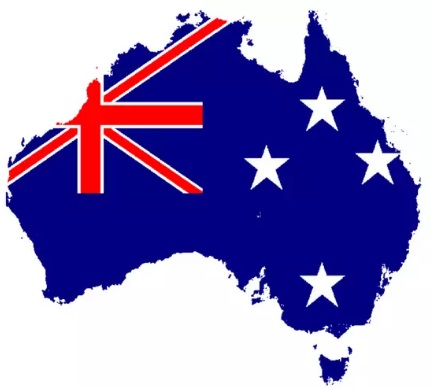 ویژگی های انسانی و اقتصادی
جمعیت، وسعت، زبان و دین
استرالیا با وجود وسعت زیاد ( ٧ میلیون و ٦٨٦ هزار و ٨٥٠ کیلومترمربع) جمعیت بسیار کمی (حدود 20 میلیون نفر) دارد. 
اکثریت جمعیت استرالیا و نیوزیلند را مهاجران اروپایی (انگلیسی و ایرلندی) تشکیل می دهند و درصد بسیارکمی از جمعیت نیز بومیان هستند.
استرالیا تا سال 1901 مستعمره بریتانیا (انگلستان) بود. مهاجران اروپایی که به این قاره وارد شدند نیز همانند مهاجران اروپایی در قاره آمریکا، با بومیان بد رفتاری نمودند و آنها را به بند کشیدند. نیز در این کشورها زندگی می کنند.
اقتصاد استرالیا و نیوزیلند
استرالیا و نیوزیلند جزء کشورهای پیشرفته صنعتی در جهان هستند.
قاره  استرالیا دارای منابع و معادن فراوانی است.
مهاجران اروپایی با انتقال سرمایه و فناوری های خود به این سرزمین ها، موجب پیشرفت های اقتصادی در این قاره شده اند.
استرالیا تولیدکننده و صادرکننده  بزرگ گندم در جهان است. همچنین باغ های انگور و مرکبات فراوانی دارد و کشاورزی در این کشور به روش صنعتی و با استفاده از ماشین آلات، صورت می گیرد.
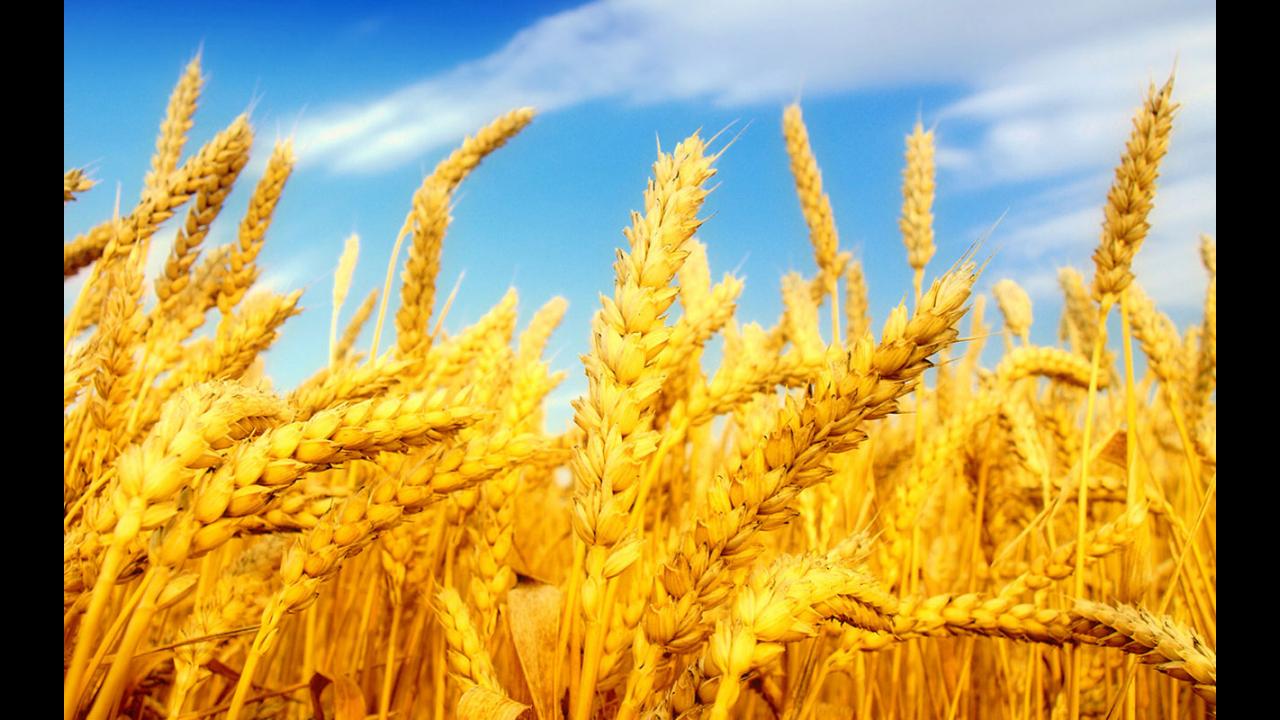 استرالیا و نیوزیلند هر دو از مراکز مهم پرورش دام در جهان اند و محصولات دامی به ویژه گوشت و پشم، از صادرات مهم این دو کشور است.
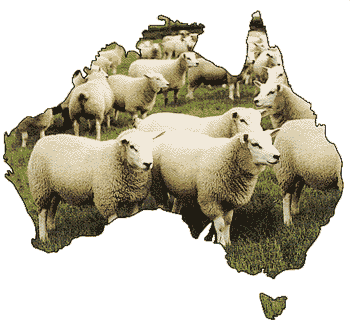 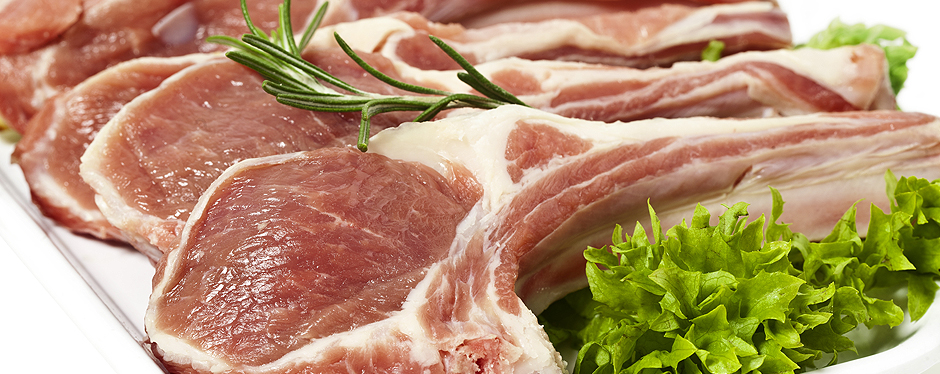 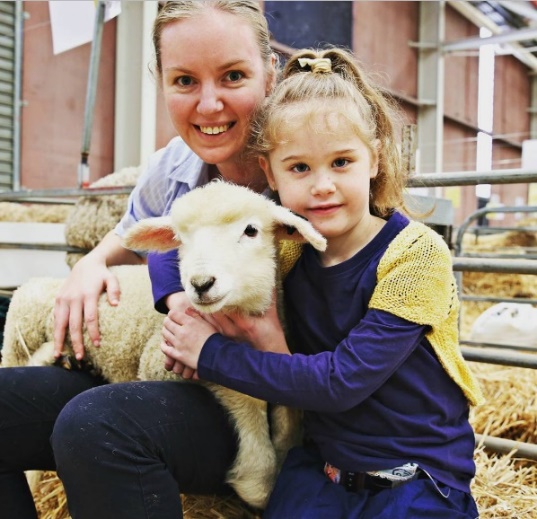 صنعت نیز در استرالیا و نیوزیلند پیشرفته است.
سیدنی و ملبورن دو بندر مهم استرالیا از مراکز مهم صنایع کشتی سازی و صنایع شیمیایی به شمار می روند.
ملبورن
ملبورن
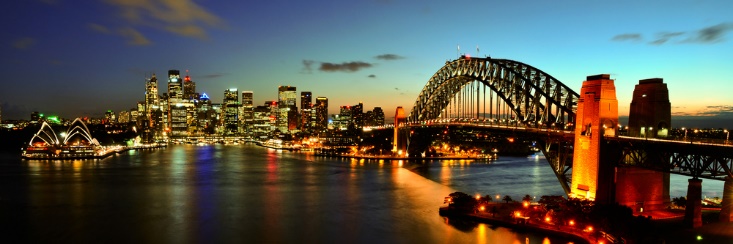 سیدنی
گردشگری
استرالیا و نیوزیلند به دلیل وجود سواحل طولانی و تنوع محیطی و گونه های جانوری جاذبه های طبیعی زیادی برای گردشگران دارند و ساختن امکانات تفریحی و گردشگری باعث شده است که گردشگران بتوانند به خوبی از این محیط ها استفاده کنند.
در پناه ایزد منان موفق و پیروز باشید
سجاد  پودینه
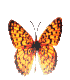 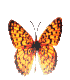 در ادامه از تصاویر جاذبه های  کشور استرالیا دیدن نمایید ...
@motaleatsp95_96